Izmaiņas Oficiālās statistikas programmas (OSP) saturā un tās aizpildīšanas kārtībā
Komunikācijas un pakalpojumu pārvaldības departamenta
Pakalpojumu pārvaldības daļas eksperte
Marija Kamaniča
Rīgā
 30.04.2025.
Oficiālās statistikas programma
ir oficiālās statistikas saraksts – 
statistika, ko nodrošina valsts institūcijas kā sabiedrības labumu. Tas sniedz kvantitatīvu vai kvalitatīvu informāciju par visām galvenajām dzīves jomām, piem., ekonomisko un sociālo attīstību, dzīves apstākļiem, veselību, izglītību un vidi.  
OSP sastāv no četrām tabulām:
1. tabula 
Oficiālās statistikas saraksts 2026.-2028. gadam
2. tabula
Publicējamo rādītāju saraksts 2026.-2028. gadam
3. tabula
Datu iegūšanas veids un avoti 2026.-2028. gadam
4. tabula 
Datu iegūšanas veids un avoti par datiem, kas nav personu dati 2026.-2028. gadam
/Statistikas likums 6. pants, 1.,2. apakšpunkts/
https://likumi.lv/ta/id/274749-statistikas-likums
2
Sagatavošanas kārtība
3
Administratīvo izmaksu novērtējums
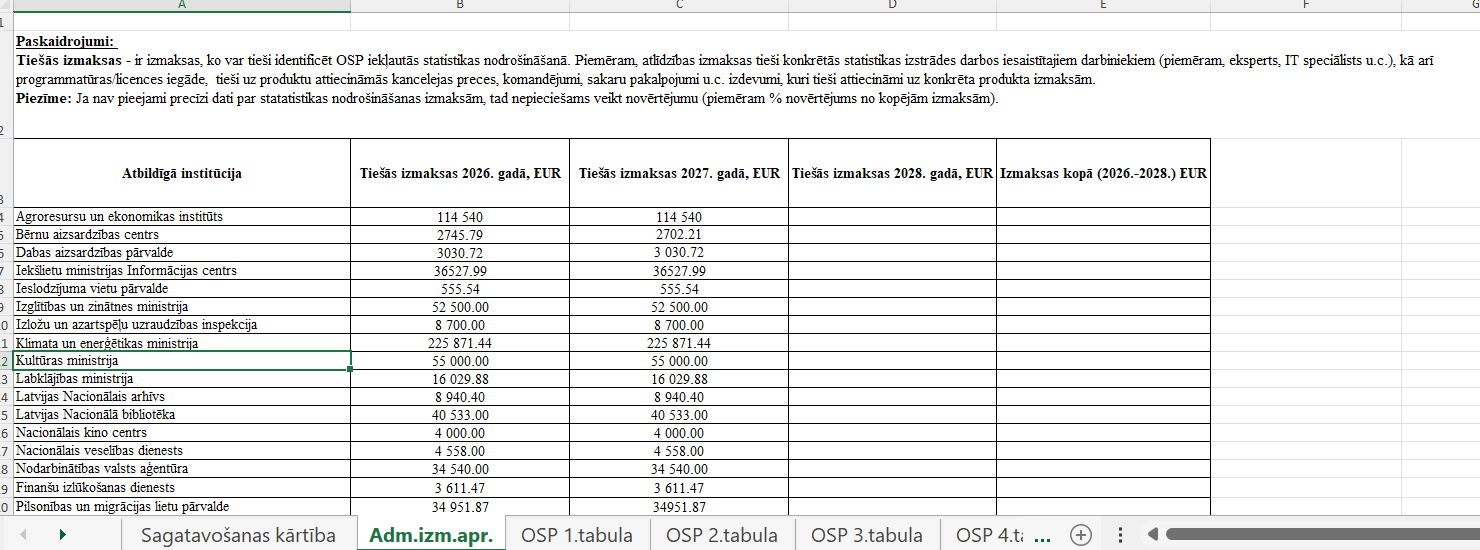 4
OSP 1. tabula
Oficiālās statistikas saraksts
5
OSP 1. tabula
Oficiālās statistikas saraksts
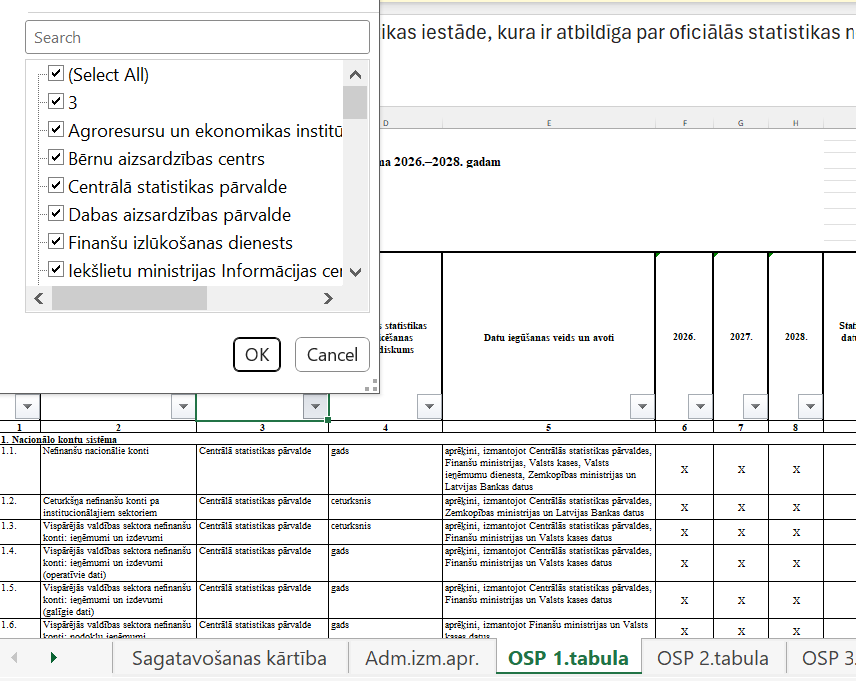 OSP 1.tabula
2024
6
Krāsojums
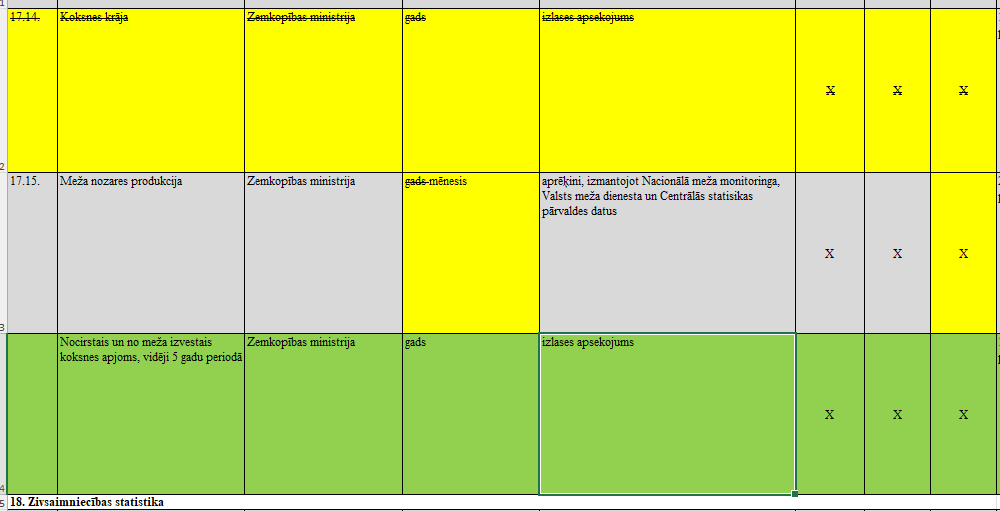 OSP
3. tabula
OSP 2.tabula
OSP 1.tabula
šūnām, kuru saturs ir pārbaudīts, bet izmaiņas nav nepieciešamas, nomaina fona krāsu uz pelēku;
esošajām šūnām, kurās veiktas izmaiņas, nomaina fona krāsu uz dzeltenu;
rindas, kuras pievienotas no jauna, ietonē zaļas - šajā gadījumā papildus jāaizpilda arī datnes beigās pievienotā lapa "Izmaksas (2026-2028); jaunas rindas pievieno sadaļas beigās!
ja jāsvītro kādu rindu tabulā, ierakstu nedzēš, bet tekstam pievieno efektu "Strikethrough" (pārsvītrots teksts) un fona krāsu nomaina uz dzeltenu
Izmaiņu nepieciešamību pamato ailē «Komentāri» - jauniem vai svītrotajiem produktiem.
7
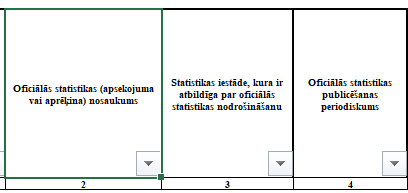 OSP 1.tabula
OSP projektā iekļauj visus ar statistikas (datu) nodrošināšanu saistītos darbus 
tabulā nav jānorāda publicējamie rādītāji!
Statistikas publicēšanas periodiskums. Ja dažādi, tad jānorāda visus periodiskumus, piem., mēnesis, ceturksnis, gads, utt.
8
Metode, kas tiek izmantota datu iegūšanai

Apsekojums. Norāda, vai apsekojums ir pilns vai izlases, skaidri definējot, kas tiek apsekots, kā arī sniedzot īsu respondentu raksturojumu, piem., 1) pilns apsekojums, izmantojot valsts fondēto pensiju shēmas dalībnieku kontu operatora datus; 2) augkopības lauku saimniecību izlases apsekojums

Aprēķins. Ja izmanto citu iestāžu apkopotos datus, norāda datu ieguves avotus, piem., aprēķini, izmantojot Centrālās statistikas pārvaldes apsekojumu datus, Lauku atbalsta dienesta un Lauku saimniecību uzskaites datu tīkla (SUDAT) datus
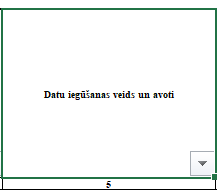 OSP 1.tabula
9
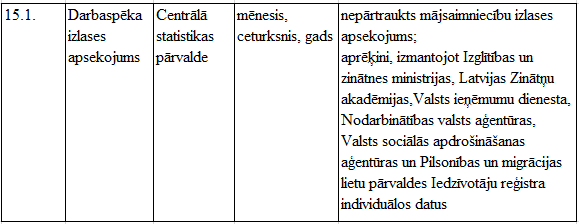 OSP 
 3.tabula
OSP 1.tabula
3. tabula
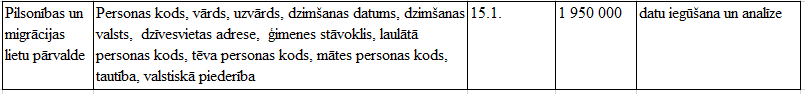 10
Statistikas plānošana triju gadu periodam
Ar “X” atzīmē konkrētā OSP ieraksta esamību norādītajā gadā
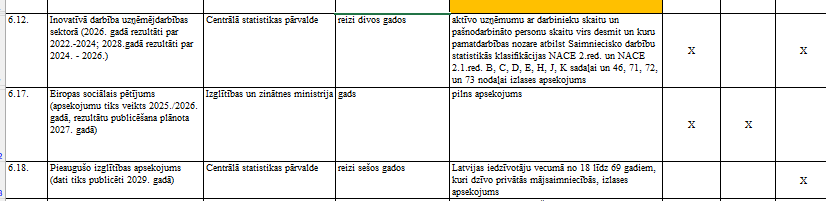 OSP 1.tabula
2026            2027             2028
Ja 2026. un/vai 2027. gadā/os notiek sagatavošanās darbi vai apsekojums, bet datus publicē tikai 2027. un/vai 2028. gadā, arī tādos gadījumos ir jāaizpilda 2. tabula un jānorāda plānotie publicējamie rādītāji un to detalizācija.
11
Jānorāda laiks, kad pirmo reizi tiek publicēta konkrētā statistika
Apraksta vārdiem - „xx. diena/darbadiena/mēneši pēc pārskata perioda beigām” , piem., 20.diena pēc pārskata ceturkšņa beigām
Norāda konkrētu datumu formā dd.mm.gggg.
Ja statistiku publicē cita iestāde vai ārvalstu institūcija (piem., Eurostat), jānorāda termiņš, kad šī iestāde vai ārvalstu institūcija publicē šo statistiku. Statistikas iestādei sava saražotā statistika jāpublicē Portālā
Ja norāda, ka statistika netiek publicēta, ir jāpaskaidro, kādēļ tas netiek darīts
Ja publicē gan provizorisko, gan galīgo statistiku, norāda abu publicēšanas datumus
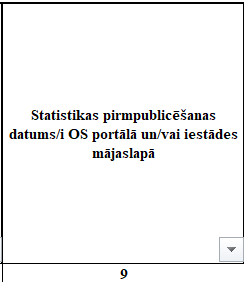 OSP 1.tabula
Atgādinām - atbilstoši Statistikas likumā noteiktajam visu oficiālo statistiku ražojošo institūciju statistiku, metadatus un oficiālās statistikas publicēšanas kalendāru jāpublicē Portālā
/Statistikas likums 20. pants, 1.,2. apakšpunkts/
https://likumi.lv/ta/id/274749-statistikas-likums
12
Izmantojot noteiktos apzīmējumus, norāda, kādā veidā un kur statistika tiek publicēta:
1) M – iestādes mājaslapa, norādot iestādes mājaslapas sadaļas nosaukumu, kur tiks publicēti dati;
2) P – publikācija, norādot precīzu publikācijas nosaukumu;
3) i – preses ziņojums, norādot, kur tiek publicēts preses ziņojums (piem., mājaslapas adrese)
Tās iestādes, kuras vēl nepublicē savas iestādes statistiku Portālā - lūdzam skaidrot Piezīmēs, nepublicēšanas iemeslu. Tāpat arī informāciju, kad tiek plānots publicēt statistiku Portālā. 
Par datu publicēšanu portālā lūdzam rakstīt uz  e-pastu Liga.Saleniece@csp.gov.lv.
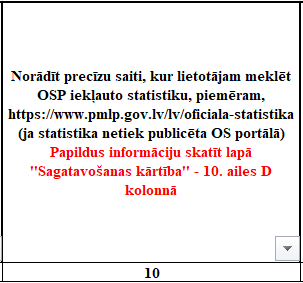 OSP 1.tabula
13
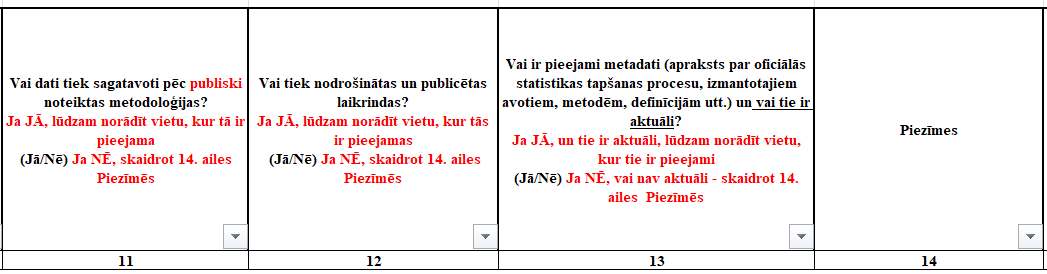 OSP 1.tabula
14
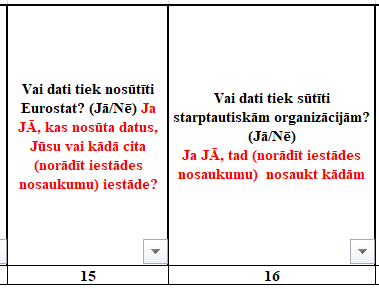 OSP 1.tabula
15
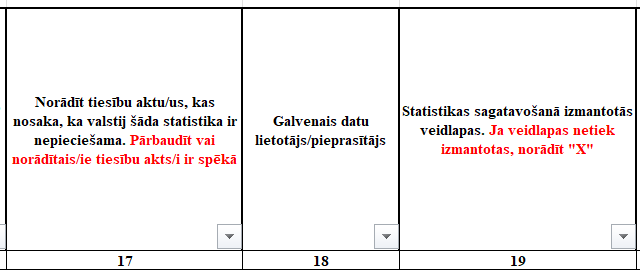 OSP 1.tabula
Tiesību akta (regulas, direktīvas, likuma,, rīkojuma, līguma, u.tml.) veids un numurs, kurā iestādei deleģēts sagatavot statistiku, norādot konkrētā tiesību akta pantu/punktu, kurā ietverts deleģējums.
Veidlapu noteikumi nav tiesību akts, kas pamatotu statistikas nepieciešamību!
16
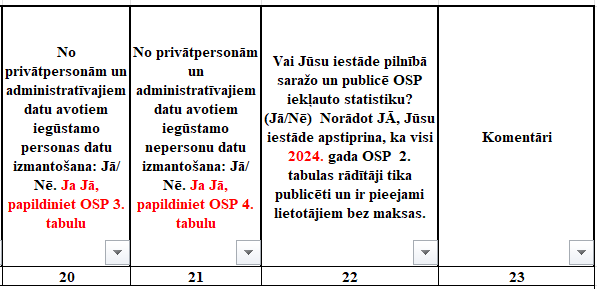 OSP 1.tabula
17
OSP 2. tabula. 
Publicējamie rādītāji un to detalizācija 2026., 2027., 2028. gadā
18
2. tabula – Jaunas kolonnas
OSP tiks izstrādāts triju gadu periodam, izmaiņas tiks atspoguļotas grozījumos.
OSP 2.tabula
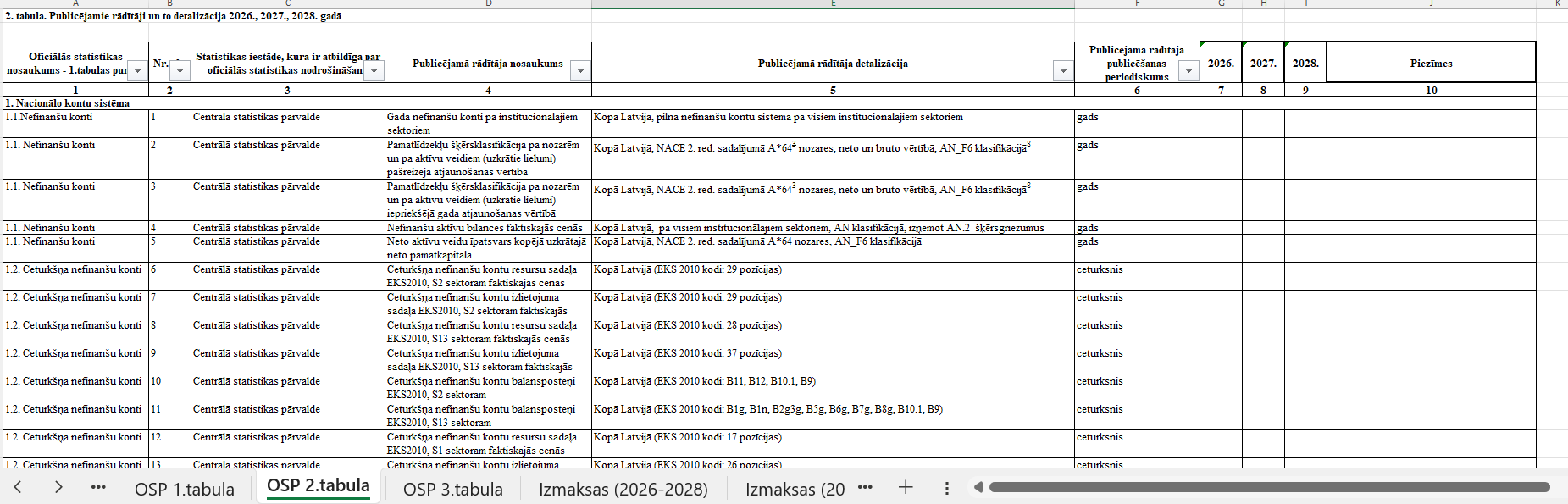 19
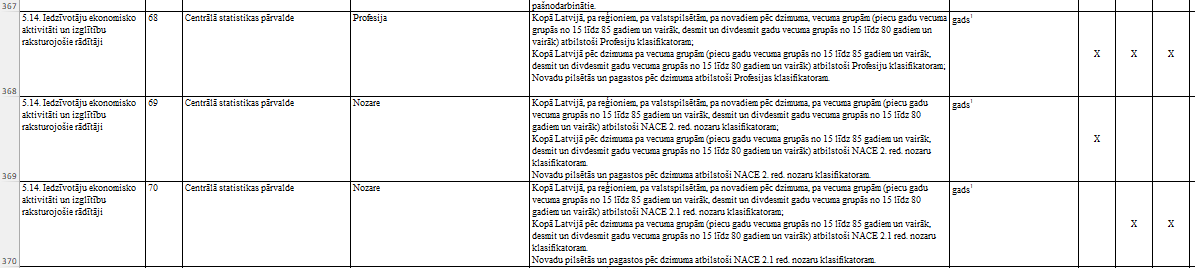 OSP 2.tabula
!Ja gadu gaitā ir paredzamas izmaiņas attiecīgā rādītāja detalizācija un/vai periodiskumā, veido jaunu rindu/as, aizpildot visas iepriekš definētās kolonnas
OSP 3. tabula
Datu iegūšanas veids un avoti (personas)
21
OSP 
 3. tabula
OSP 3. tabula
Datu iegūšanas veids un avoti
Ja tiek norādīts jauns administratīvo datu avots, lūdzu, norādiet datu iegūšanas pamatojumu.
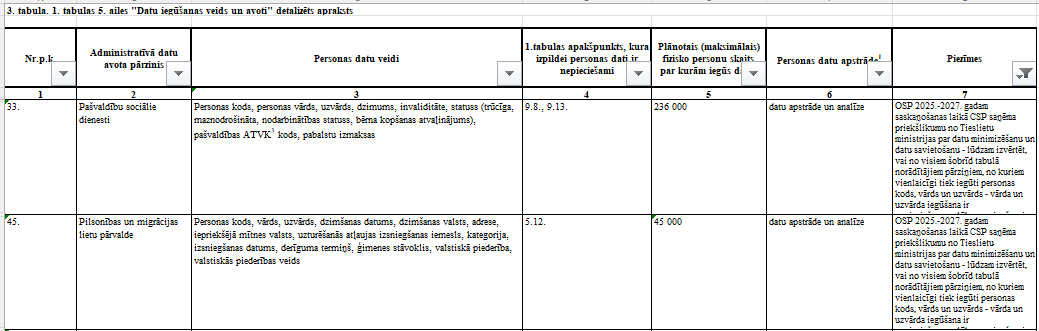 22
OSP 4. tabula
Datu iegūšanas veids un avoti (ne personu)
23
OSP 4. tabula
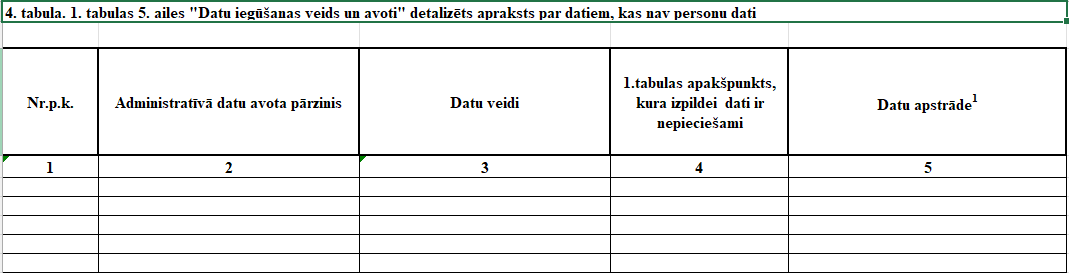 24
OSP projekta turpmākie izstrādes soļi
25
Sagatavoto OSP projektu lūdzam iesniegt Pārvaldei līdz 2025. gada 12. maijam!

Kā arī aicinām neaizmirst Jūsu sagatavoto OSP projektu saskaņot ar iesaistītajām pusēm.
Lai sokas!
Ja rodas kādi jautājumi vai neskaidrības - Pārvalde nodrošina individuālas konsultācijas par OSP projekta sagatavošanas kārtību, rakstiet uz e-pastu Marija.Kamanica@csp.gov.lv  vai Ance.Svarupa@csp.gov.lv vai zvaniet.

Sanāksmes ieraksts pieejams:
https://www.csp.gov.lv/lv/sanaksmju-materiali-un-prezentacijas-arhivs
26
Paldies par uzmanību!